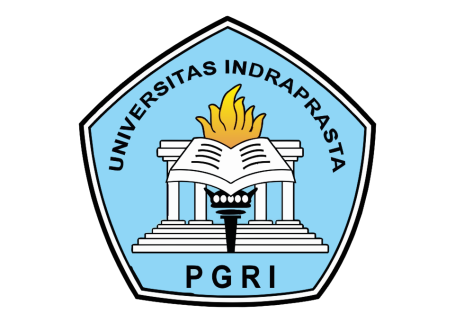 PROGRAM STUDI TEKNIK INFORMATIKA
FAKULTAS TEKNIK DAN ILMU KOMPUTER
UNIVERSITAS INDRAPRASTA PGRI
SEMESTER GENAP
TAHUN AJARAN 2020/ 2021
MK:PK43F614 – Penulisan Ilmiah
Tatap Muka ke-12 Plagiarisme
Dosen Koordinator		:  Zetty Karyati, S.S., M.Pd.
Tim Penyusun		:  Endang Sulistyaniningsih, M.Pd.
			   Noor Komari Pratiwi, M.Pd.
			   Rahmawati, S.Pd.I., M.Pd.
			   Rini Sriyanti, M.Pd.
			   Retna Ningsih, M.Pd.
			   Ayu Megawati, M.Pd.
			   Nia Damayanti, M.Pd.
			   Rina Marlia, M.Pd.
			   Anggun Citra Dini Dwi Puspitasari, M.Pd.
			   Randi Ramliyana, M.Pd.
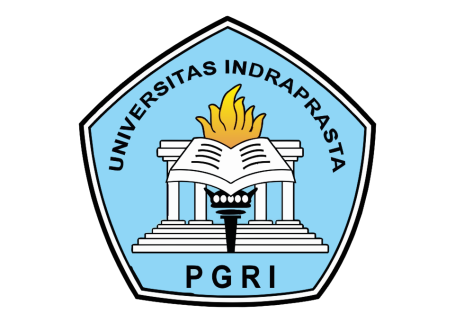 Capaian Pembelajaran Mingguan Mata Kuliah (Sub-CPMK):
Sub-CPMK ke-11 dan 12
Mahasiswa dapat membuat proposal penelitian yang berkaitan dengan bidang keilmuannya CP-KK12)
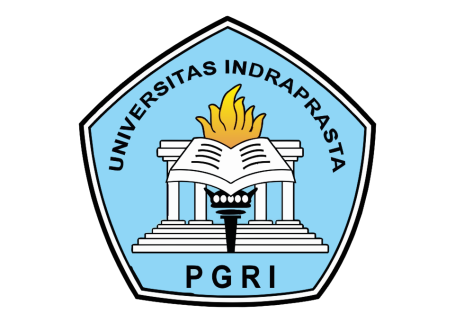 Materi Tatap Muka ke-12 
PLAGIARISME
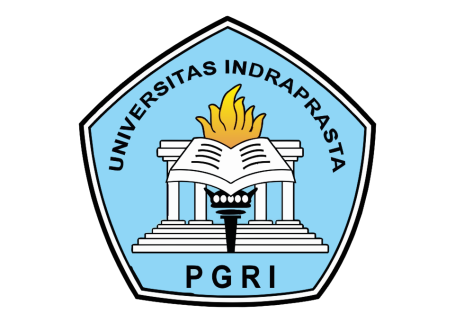 Apa itu PLAGIARISME?
Menurut KBBI
Plagiarisme adalah penjiplakan yang melanggar hak cipta.

Plagiat adalah pengambilan karangan (pendapat dan sebagainya) orang lain dan menjadikannya seolah-olah karangan (pendapat dan sebagainya) sendiri, misalnya menerbitkan karya tulis orang lain atas nama sendiri; jiplakan.
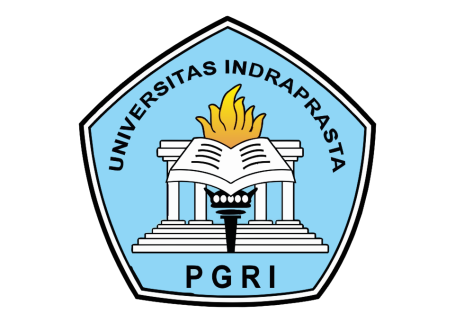 Menurut Peraturan Menteri Pendidikan Nasional Republik Indonesia Nomor 17
Tahun 2010 tentang Pencegahan dan Penanggulangan Plagiat di Perguruan Tinggi

Plagiat adalah perbuatan secara sengaja atau tidak sengaja dalam memperoleh atau mencoba memperoleh kredit atau nilai untuk suatu karya ilmiah, dengan mengutip sebagian atau seluruh karya dan/atau karya ilmiah pihak lain yang diakui sebagai karya ilmiahnya, tanpa menyatakan sumber secara tepat dan memadai.
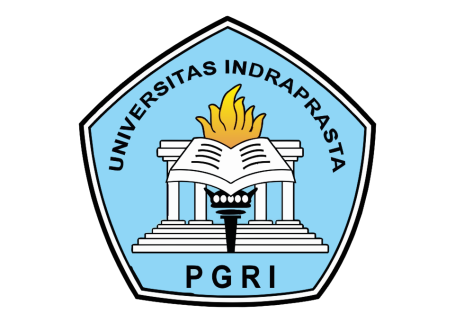 Ruang Lingkup Plagiarisme
Pengutipan kata-kata atau kalimat orang lain tanpa menyebutkan sumber pada catatan kutipan dan/atau tanpa menyatakan sumber secara memadai.
Penggunaan gagasan, pendapat, pandangan, atau teori orang lain tanpa menyebutkan sumber secara memadai.
Parafrase dengan menyebut sumbernya, tetapi rangkaian kalimat dan pilihan katanya masih terlalu sama dengan sumber aslinya.
Parafrase dengan tidak menyebutkan sumber secara memadai.
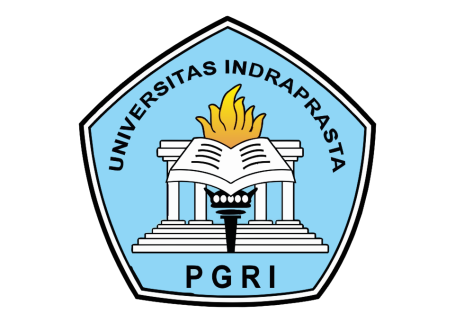 Ruang Lingkup Plagiarisme
Penyerahan suatu karya ilmiah yang telah dihasilkan atau dipublikasikan oleh orang lain seolah-olah sebagai karya diri sendiri tanpa menyatakan sumber yang memadai.
Pengakuan temuan orang lain sebagai milik sendiri.
Pengakuan hasil karya kelompok sebagai hasil atau milik sendiri.
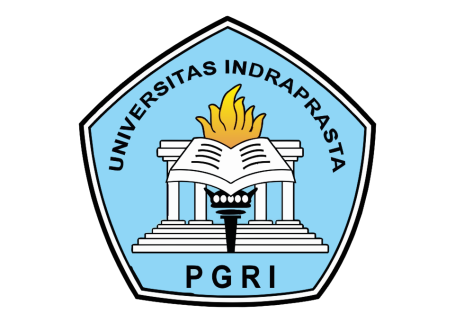 PENCEGAHAN PLAGIARISME
Pengutipan
Jika kutipan relatif pendek, kata-kata yang tepat diambil dari sumbernya, ditulis dengan cara diapit dalam tanda kutip, dan disebutkan sumbernya.
Daftar Pustaka
Pada akhir karya ilmiah, dituliskan daftar pustaka atas karya yang dirujuk sesuai dengan ketentuan penulisan daftar pustaka yang berlaku pada lembaga.
Nilai koefisien korelasi (R) adalah 0,862 yang berarti hubungan yang sangat kuat antara variabel persepsi guru atas supervisi kepemimpinan kepala madrasah (X) dan variabel kinerja guru (Y).
3
1
Parafrase
Jika kutipan relatif pendek, kata-kata yang tepat diambil dari sumbernya, ditulis dengan cara diapit dalam tanda kutip, dan disebutkan sumbernya.
Surat Pernyataan
Surat pernyataan ditandatangani oleh penyusun bahwa karya ilmiah tersebut bebas plagiat
4